開発履歴のメタ情報を用いたマージコンフリクトの解消支援手法
井上研究室
白木秀弥
マージコンフリクト
VCSを用いた並行開発において，別々のブランチ上でファイルの同一箇所を編集した場合，マージ実行時にマージコンフリクトが生じる






マージコンフリクトの解消には，時間と手間がかかる[1]
マージコンフリクト
発生
コミットP1
10   -  int a;
10  +  int a, b;
11  +  a = 1;
12  +  b = 2;
++<<<<<
  +  int a, b;
  +  a = 1;
  +  b = 2;
++======
+    int a = 1;
+    int b = 2;
++>>>>>
共通の先祖コミット
10  Int a;
コミットP2
10   -  int a;
10  +  int a = 1;
11  +  int b = 2;
[1] Bakhtiar Khan Kasi and Anita Sarma. Cassandra: Proactive Conict Minimization through Optimized Task Scheduling. In Proceedings of ICSE 2013, San Francisco, CA, USA , pp. 732-741.
2
[Speaker Notes: ・バージョンコントロールシステムを使った開発が主流

・あるコミットからブランチが作成され、2つのコミットが作成
・マージしようとすると、P1とP2のどちらを採用するか判断ができず、右のようにコンフリクト]
マージコンフリクトの解消
マージコンフリクトの解消について
マージコンフリクトが発生したコミットペアに対して，片方を採用，もう片方を削除することによって解消されることが多い[2]
しかし，どちらを採用するかなどの基準は明らかになっていない

開発者に対して，コミットごとの解消方法の提案によって，
マージコンフリクトの解消を支援を試みる
++<<<<<
  +  int a, b;
  +  a = 1;
  +  b = 2;
++======
+    int a = 1;
+    int b = 2;
++>>>>>
+  int a, b;
+  a = 1;
+  b = 2;
採用
削除
マージコンフリクトの解消の例
3
[2] 湯月亮平(2015), 開発履歴を用いたメソッドコンフリクト分析,  修士論文, 奈良先端科学技術大学院大学
[Speaker Notes: ・マージコンフリクトの解消方法について

・マージコンフリクトが発生した場合、下の図のように、片方の内容を採用し、もう片方を削除する解消方法が多い
しかし、いつそのように解消する、どちらのコミットを採用するなどは明らかでない

・マージコンフリクトが発生したそれぞれのコミットに、採用や削除の判定を目指す]
開発履歴のメタ情報
ソースコードの内容以外の情報
ex.) コミット作成日時，ブランチ上のコミット数 etc.

マージコンフリクトに関連する情報（本研究で追加）
ex.) マージコンフリクトが発生したファイル名，行番号

コミットの作成日時や，マージコンフリクトの発生行数は，バグの発生率やマージコンフリクトの発生と関連がある[3]

マージコンフリクトの解消に役立つ可能性がある
[3] Umme Ayda Mannan Carlos Jensen Anita Sarma Iftekhar Ahmed, Caius Brindescu.An Empirical Examination of the Relationship Between Code Smells and Merge Conicts. In Proceedings of ACM/IEEE International Symposium on Empirical Software Engineering and Measurement , pp. 58-67, 2017.
4
[Speaker Notes: 研究のキーアイデア

開発履歴のメタ情報とは…
それに加えて、本研究では…

これらはマージコンフリクトの発生と関連があるため、その解消にも役立つのでは？]
提案手法：解消方法の判定モデル
機械学習を用いて，メタ情報をから解消方法の判定するモデルを作成し，マージコンフリクトが発生した際，開発者に対して解消方法を提案する
学習
開発履歴の
マージコンフリクト
開発履歴の
マージコンフリクト
メタ情報
開発履歴の
マージコンフリクト
抽出
入力
抽出
出力
実際の開発
判定モデル
メタ情報
マージコンフリクト
の解消方法
P2
適用する？
適用しない？
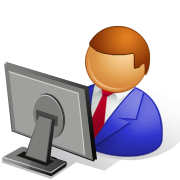 P1
マージコンフリクト
発生
開発者
5
[Speaker Notes: 機械学習を用いて、実際の開発で起こったマージコンフリクトの解消方法を判定

プロジェクトの開発履歴から、過去のマージコンフリクト…
収集したマージコンフリクトから、メタ情報を抽出して、それを基に学習

実際の開発で起きたマージコンフリクトから、メタ情報抽出
判定モデルが解消方法を出力

最後は、開発者が解消方法を適用するか選択
マージコンフリクトの解消が不適切だと致命的なバグに繋がりかねない]
マージコンフリクトが発生したコミットの区別
解消方法を判定および提案するにあたって，マージコンフリクトが発生した2つのコミットを明確に区別する．
本流となるブランチのコミットをP1，新たに作成されたブランチ上のコミットをP2とする．
P2
本流となるブランチ
P1
共通の先祖コミット
マージコンフリクト
発生
派生したブランチ
6
[Speaker Notes: コミットごとに解消方法の提案をしたい

マージコンフリクトが起きたコミットペアを区別する

元々あった本流となるブランチ上がP1
新しく作成したブランチ上がP2]
モデルのパラメータ
以下のメタ情報を，P1，P2，P1とP2の差分に対して抽出し，モデルのパラメータとする
7
[Speaker Notes: モデルの作成に使用するメタ情報は４つ

マージコンフリクトの発生箇所（line_number）、
コミットの作成日時（time）、
マージコンフリクトの発生箇所を編集した直近のコミットまでのコミット（distance）、
コミット作成者のプロジェクト全体におけるコミット率（author_ratio）

これらのメタ情報に対して、A,Bそれぞれと、、さらにA,B間の差分を計算します。
つまり、4種類のメタ情報が、コミットA,B,差分の3種類それぞれ存在するため、計12個のメタ情報がパラメータとして、モデルを作成します。]
解消方法の分類
マージコンフリクトの解消方法は，以下の4種類で判定を行う





出力は， (P1の解消方法, P2の解消方法) = (ADOPT, DELETE) のように，解消方法の組合わせとなる
++<<<<<
  +  int a, b;
  +  a = 1;
  +  b = 2;
++======
+    int a = 1;
+    int b = 2;
++>>>>>
+  int a, b;
+  a = 1;
+  b = 2;
P1 : ADOPT
P2 : DELETE
判定結果 (ADOPT, DELETE)
8
[Speaker Notes: モデルが判定するマージコンフリクトの解消方法は、以下の4種類

解消方法の一つ目は、マージコンフリクトが発生した編集箇所を、そのままマージコミットに適用するADOPTです。

二つ目は、マージコンフリクト発生個所の編集内容をすべて削除するDELETEです。

三つめ目は、編集内容の一部を残したり、追加の編集などを行う必要があるEDITです。
本研究では、どの内容を残すか、どのような追記を行うかまでは言及しません。

最後に、マージコンフリクトの発生箇所が0行の場合、便宜上ZEROというラベル付けを行いました。
例えば、あるコミットで編集した箇所を、そのあと別のコミットで編集を削除し、そこでマージコンフリクト発生、VCS上では編集した記録が残っているが、ファイル上は編集が行われていない状態になるため、0行のマージコンフリクトが発生します。

モデルの解消方法の出力は、組]
評価テスト
メタ情報によるマージコンフリクトの判定モデルを評価するために，以下のステップでテストを行った．

STEP1  プロジェクトの開発履歴から，マージコンフリクトを収集
STEP2  収集したマージコンフリクトを，教師データとテストデータに分割
STEP3  教師データから，メタ情報と解消方法を抽出し，モデルを作成
STEP4  テストデータから，メタ情報を抽出し，モデルに入力
STEP5  モデルの判定結果と，実際の解消方法が一致するかを調査
9
テストの対象とするデータセット
Apacheソフトウェア財団[4] が公開しているOSSの中から，Javaプロジェクト20個を対象にテストを行った．
以下に，対象としたプロジェクトとその開発履歴から取得したマージコンフリクトの件数を示す．
10
[4] Apacheソフトウェア財団 https://www.apache.org/
[Speaker Notes: 実際に公開されているOSSに対して、モデルの作成とテスト

今回対象としたのはapache が提供する20のJavaプロジェクトです。

表は、プロジェクトと、マージコンフリクトの発生件数]
リサーチクエスチョン
作成したモデルに対して，以下の観点から評価を行う

RQ1 : 	メタ情報によるマージコンフリクトの解消方法の判定は，
	どれくらいの精度があるか？
RQ2 : 	どのようなメタ情報が，判定に寄与しているか？
RQ3 : 	複数のプロジェクトを混合してモデルを作成した場合，	テストの結果はどのようになるか？
11
[Speaker Notes: RQ1,2は、プロジェクトごとに。

RQ3は、複数のプロジェクトを複合させて調査]
RQ1 : モデルの正答率
プロジェクトごとに，マージコンフリクトのデータを5分割し、交差検証を行った結果の正答率は，以下の通りである
正答率は，平均で66.41%，最大で94.43%であった
正答率が下位3位のプロジェクトは，マージコンフリクトの発生件数が60件未満であったため，学習不足の可能性が高い
66.41%
プロジェクトごとの正答率の分布
12
[Speaker Notes: プロジェクトごとにテストを行った結果、
正答率は、平均で約66%、最大約94%
また1/4以上が正答率80%を超えている

正答率の最小値は、約24%
マージコンフリクトの発生件数が少ない、学習不足]
RQ1 : 解消方法の偏り
モデルによる判定の正答率が高いプロジェクトを調査すると，マージコンフリクトの解消方法に偏りが存在する傾向にあった
例えば，正答率が約90%であった beam の場合，（DELETE, ADOPT）の解消方法が約6割（113件/186件）
(DELETE, ADOPT)の片側採用
beamの解消方法と判定結果
13
[Speaker Notes: 正答率が上位のプロジェクトを調査した結果、解消方法に偏りが存在する場合が多いことが明らかになりました。

例として、正答率が90%を超えていたbeamというプロジェクトでは、コミットAをDELETE、コミットBをADOPTという片側採用が、解消方法の約60%を占めています。
判定結果においても同様の傾向が見られますが、他の解消方法についても判定ができているため、モデルの作成において、解消方法の偏りは悪影響となりえないと思われます。]
RQ1 : 解消方法の偏り
モデルによる判定の正答率が高いプロジェクトを調査すると，マージコンフリクトの解消方法に偏りが存在する傾向にあった
例えば，正答率が約90%であった beam の場合，（DELETE, ADOPT）の解消方法が約6割（113件/186件）
Beamにおける解消方法（DELETE, ADOPT）の判定
14
[Speaker Notes: 正答率が上位のプロジェクトを調査した結果、解消方法に偏りが存在する場合が多いことが明らかになりました。

例として、正答率が90%を超えていたbeamというプロジェクトでは、コミットAをDELETE、コミットBをADOPTという片側採用が、解消方法の約60%を占めています。
判定結果においても同様の傾向が見られますが、他の解消方法についても判定ができているため、モデルの作成において、解消方法の偏りは悪影響となりえないと思われます。]
RQ1のまとめ
RQ1 : メタ情報によるマージコンフリクトの解消方法の	 判定は，どれくらいの精度があるか？

20個のプロジェクトに対してテストを行った結果，正答率の平均は約66%，最大で約94%であった

90%以上の正答率があるプロジェクトも存在し，正答率が高いプロジェクトは解消方法に偏りがある傾向にある

マージコンフリクトの発生件数が少ない場合，モデルの判定精度は低下する恐れがある
15
[Speaker Notes: RQ1については、平均で66%の正答率が出ており、90%以上の正答率が出るプロジェクトもいくつか見られました。
よって、マージコンフリクトの解消方法の提案として、メタ情報から解消方法を判定することは有用と言えます。

しかし、開発履歴においてマージコンフリクトの発生件数が少ない場合、モデルの判定の精度は低下する恐れがあるため、注意が必要です。]
RQ2 : パラメータの重要度
重要度とは : パラメータの判定に対する寄与率		（すべてのパラメータの重要度の総和が1になる）
line_num, distance : マージコンフリクトに関するメタ情報							⇒ 重要度 大
time, author_ratio : コミットに関するメタ情報 ⇒重要度 小
P1
P1
P1
P1
P2
P2
P2
P2
差分
差分
差分
差分
16
パラメータの重要度（20個のプロジェクトの平均）
[Speaker Notes: 次に、RQ2、どのようなメタ情報が、判定に寄与するのか、について調べるために、モデルから各パラメータの重要度を計測しました。

このグラフは、20個のプロジェクトから作成したモデルの重要度の平均を表したものです。
左から三つは、マージコンフリクトの発生箇所の行数についての重要度を示したものになります。
いずれも0.1を超えており、これは12のパラメータに対する重要度としては高いと言えるため、モデルの判定に少なくない影響を与えていると言えます。

左から七つ目から九つ目のオレンジ・赤のグラフは、マージコンフリクトが発生箇所を編集した直近のコミットまでのコミット数について重要度を表していますが、先ほどと同様、モデルの判定に影響が与えていると言えます。

逆に、一番右から三つはコミット作成者のコミット率を表していますが、モデルの判定に与える影響は小さいと思われます。

コミットの作成日時については、新しく作成したブランチ上のコミットBの作成日時のみ、モデルの判定に与える影響は極端に低いと言えます。]
RQ2 のまとめ
RQ2 :どのようなメタ情報が，判定に寄与しているか？

マージコンフリクトの発生行数や，マージコンフリクト発生箇所を編集したコミット数など，マージコンフリクトに関連するメタ情報は重要度が大きい

コミットの作成日時や，コミット作成者のコミット率など，コミットごとに付随する情報は重要度が比較的小さい
17
[Speaker Notes: モデルの判定に対するメタ情報の寄与についてまとめます。

マージコンフリクトの発生箇所に直接かかわるようなメタ情報は、モデルの判定に与える影響も大きいと思われます。

また、コミット作成者のコミット率やコミットBの作成時刻がモデルに与える影響小さいと思われます。]
複数のプロジェクトの混合モデル
テストに用いた20個のOSSのマージコンフリクトを用いて，モデルの作成およびテストを行った結果を示す

RQ3 :	複数のプロジェクトを混合してモデルを作成した場合，	テストの結果はどのようになるか？
マージコンフリクトの件数 : 28,512件
5分割の交差検証を実施
正答率 : 58.16%
プロジェクトごとの平均を下回るが，学習不足と思われるものは上回る
パラメータの重要度: 右図
プロジェクトごとと比較すると，傾向が同様に
P1
P1
P1
P1
P2
P2
P2
P2
差分
差分
差分
差分
パラメータの重要度（混合モデル）
18
[Speaker Notes: ここまでの研究の応用として、今回使用した20個のプロジェクトすべてを対象に、先ほどまでと同様にモデルの作成とテストを行いました。

正答率は約58%と、先ほどのプロジェクトごとの場合の平均値である66%には劣るものの、決して低いとは言えない結果となりました。
今後、さらにプロジェクトの件数やパラメータの種類を増やすことで、プロジェクト一般において有用なモデルを作成できる可能性を秘めていると言えます。

また、重要度に関しては、20個のプロジェクトの平均よりも、極端にマージコンフリクトの発生箇所の行数や、直近の編集を行ったコミットまでの距離の重要度が突出する結果となりました。]
まとめ
開発履歴のメタ情報からマージコンフリクトの解消方法の判定モデルによる開発支援手法を提案した
本研究の手法では，平均約66%，最大約94%の正答率で，解消方法を提案できる
ただし，マージコンフリクトの発生件数が少ないプロジェクトでは，学習不足により，判定の精度は低下する恐れがある

マージコンフリクトの解消方法の判定には，コンフリクト箇所の行数や，コンフリクト箇所が編集されたコミットまでのコミット数などが重視される
複合モデルでは，プロジェクトごとの場合と，同様の傾向が表れた
19
提案手法：解消方法の判定モデル
機械学習を用いて，メタ情報を基に解消方法の判定するモデルを作成し，開発時のマージコンフリクトに対して解消方法を提案する
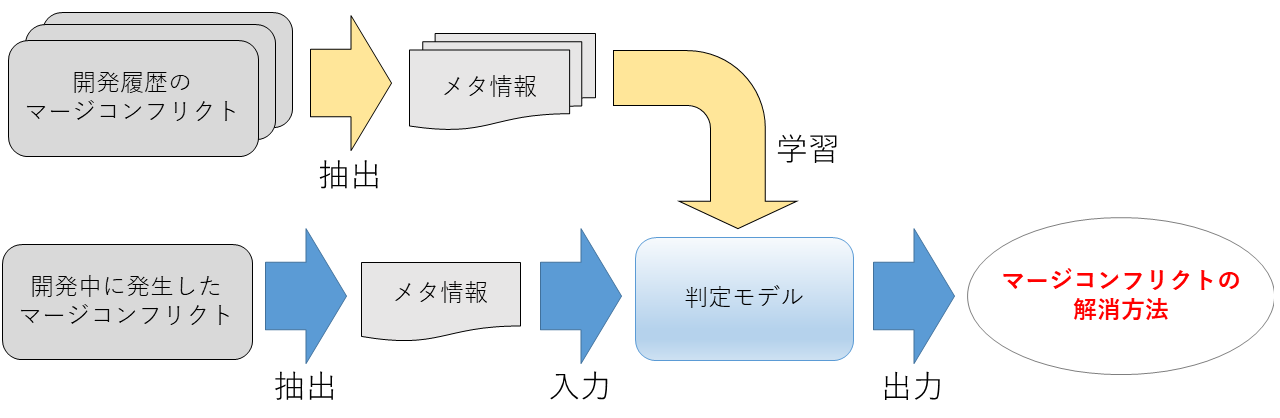 20
[Speaker Notes: 本研究では、開発者にマージコンフリクトの解消方法の提案を行うために、メタ情報からマージコンフリクトの解消方法を判定するモデルを、機械学習によって作成します。

モデルの学習として、プロジェクト内で過去に発生したマージコンフリクトを開発履歴から収集し、メタ情報を抽出し、学習データとします。

そして、開発時にマージコンフリクトが発生した場合、そのマージコンフリクトからメタ情報を抽出し、モデルに入力することで、解消方法を出力します。]
RQ1 : 解消方法の偏り
モデルによる判定の正答率が高いプロジェクトを調査すると，マージコンフリクトの解消方法に偏りが存在する傾向にあった
例えば，正答率が約90%であった Beam の場合，（DELETE, ADOPT）の片側採用に，解消方法が偏っている
(DELETE, ADOPT)の片側採用
21
[Speaker Notes: 正答率が上位のプロジェクトを調査した結果、解消方法に偏りが存在する場合が多いことが明らかになりました。

例として、正答率が90%を超えていたbeamというプロジェクトでは、コミットAをDELETE、コミットBをADOPTという片側採用が、解消方法の約60%を占めています。
判定結果においても同様の傾向が見られますが、他の解消方法についても判定ができているため、モデルの作成において、解消方法の偏りは悪影響となりえないと思われます。]